ROMANTISMUS
8. třída
Romantismus
Název romantismus byl odvozen od slova román, tedy od literárního žánru, který se právě v 18. a 19. století velmi rozvíjel.
Typické znaky
Architektura
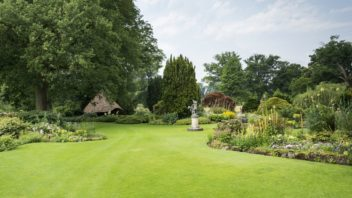 napodobování gotiky– neogotika, napodobování klasicismu– neoklasicismus atd. 
anglický park – tvořen tak, aby působil přirozeným dojmem – „volně“ rostlé stromy, keře, jezírka, často vystavěny i umělé zříceniny
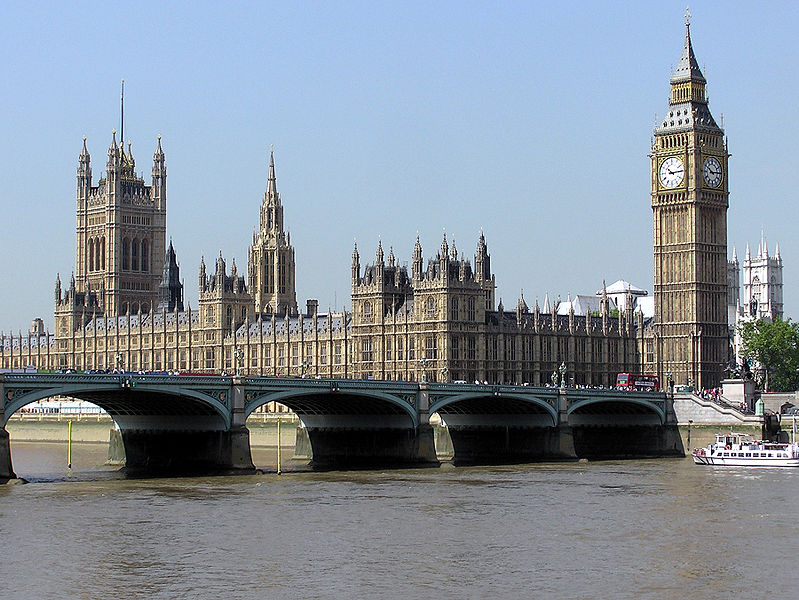 Přestavba Westminterského paláce z pol. 19. stol.
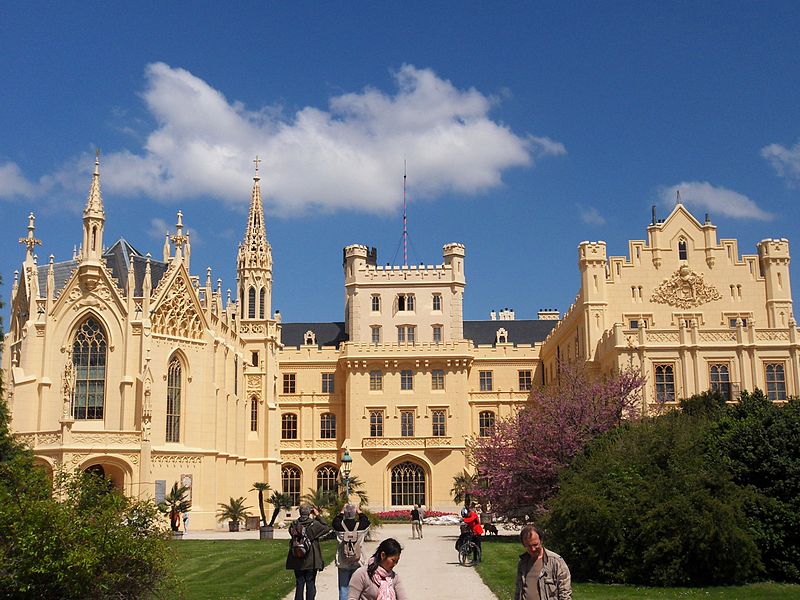 Přestavba zámku Lednice v novogotickém stylu
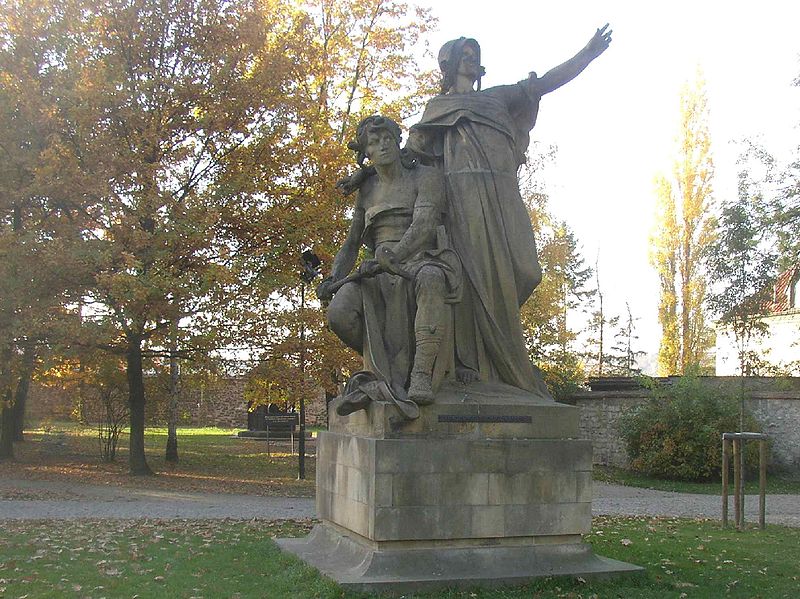 Josef Václav Myslbek – sousoší Přemysl a Libuše
Malířství
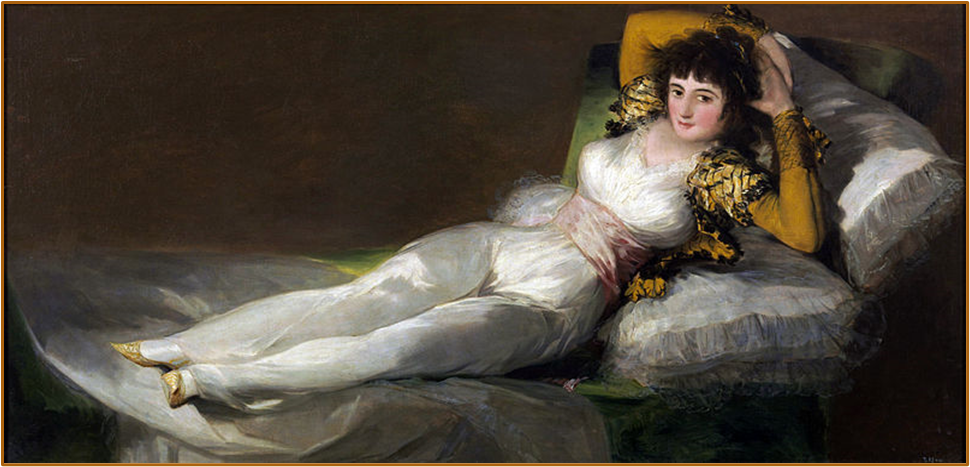 Náměty ze středověkých dějin

Znaky: - dramatičnost
                  -  neklidnost
                  -  tajuplnost
                  -  rozbouřené krajinomalby
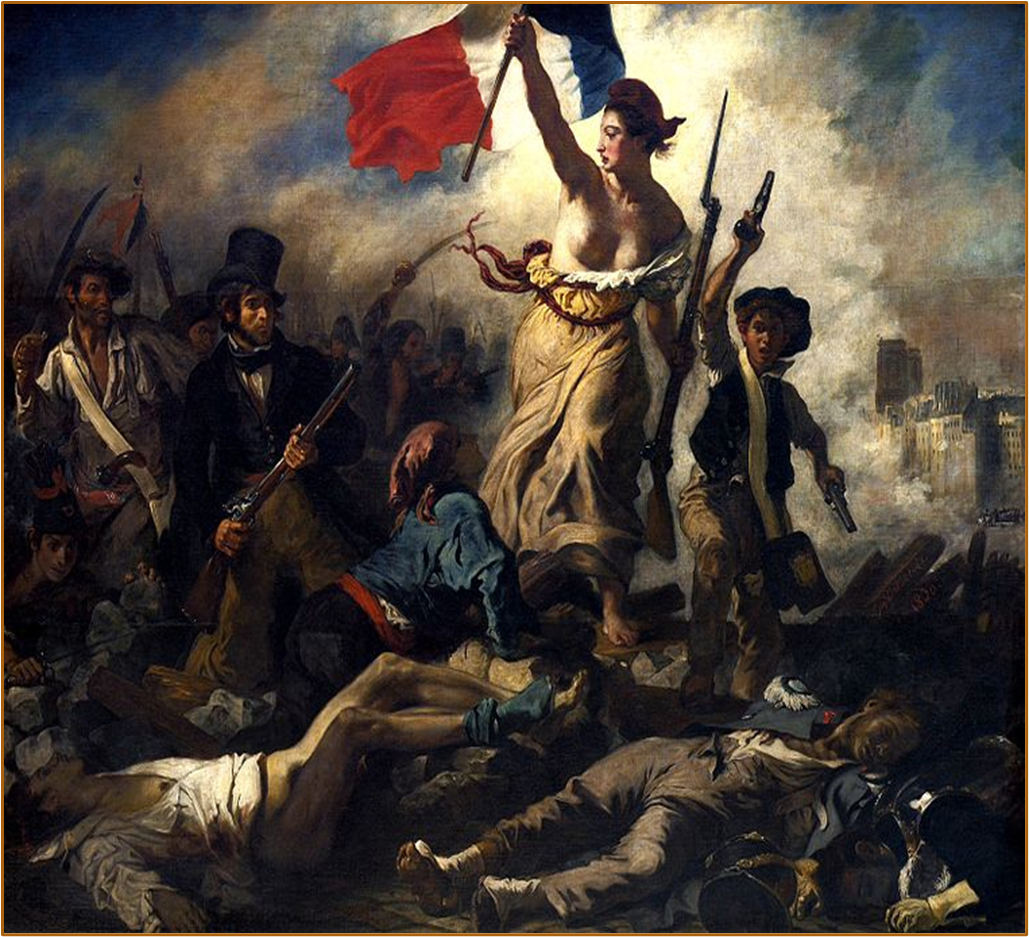 Romantismus v literatuře
literární směr 1. poloviny 19. století

projevil se v anglické, francouzské, ruské  i   české literatuře
Hlavní znaky romantismu:
Hlavní znaky romantismu
hrdina je výjimečný, zvláštní a není pochopen, často je vyděděncem a žije na okraji společnosti (zločinec, odsouzenec)
bouří se proti společenským zvyklostem, stojí proti celé společnosti 
kontrast (krása-ošklivost, dobro-zlo)
nové lit. žánry – lyricko-epické básně, dramatická báseň, historický román
Představitelé romantismu
1. Anglie
W. Scott 			G. G. Byron
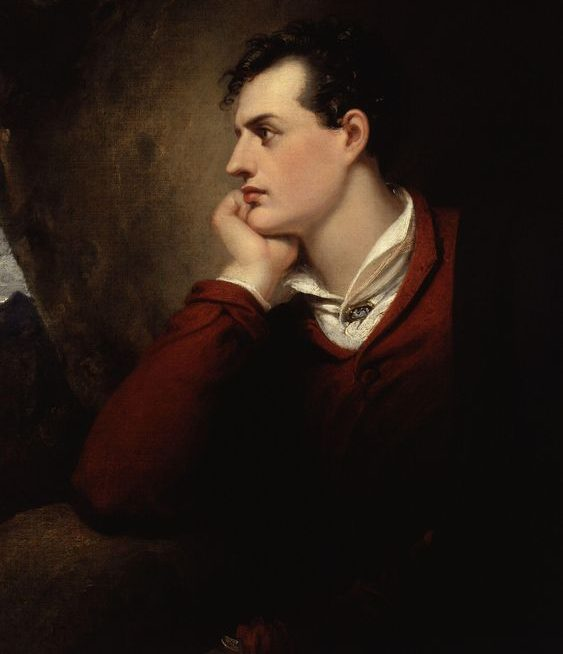 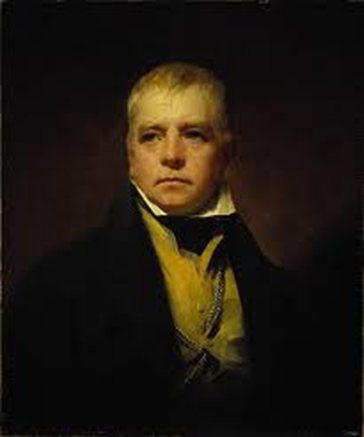 Představitelé romantismu
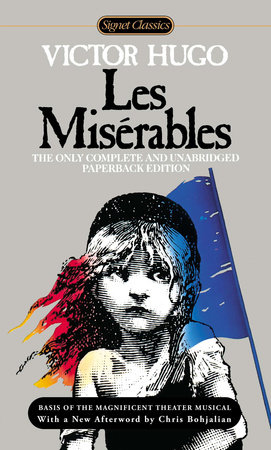 2. Francie
  V. Hugo
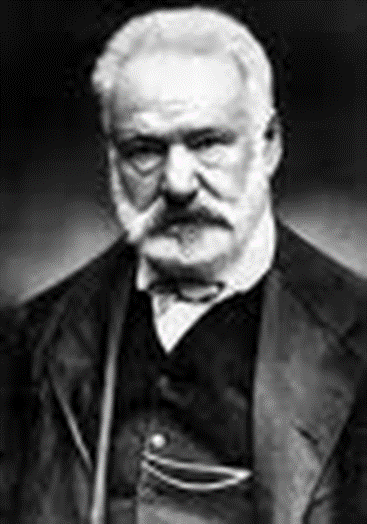 Představitelé romantismu
3. Rusko 
A. S. Puškin 			M. J. Lermontov
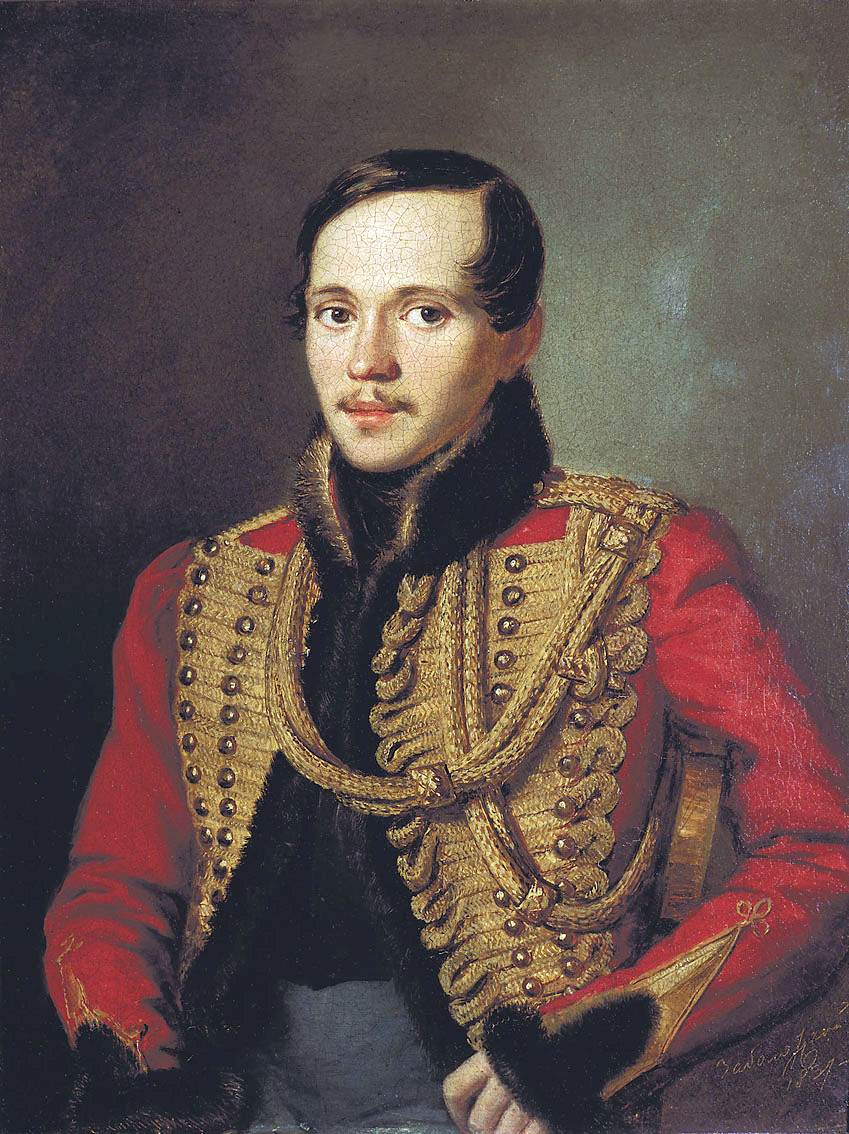 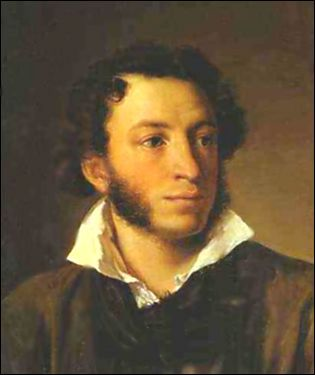 Romantismus, zápis
vzniká v Anglii, na počátku 19. století
název romantismus byl odvozen od slova román, tedy od literárního žánru, který se právě velmi rozvíjel
obecné znaky romantismu 
1. zdůrazňuje cit, vášeň, nespoutanost, uvolněnost a  osobitý styl
2. záliba v mystice (tajemnu), bizarnosti (podivnostech)
romantismus v literatuře, znaky
1. zdůrazňuje cit, vášeň, nespoutanost, uvolněnost a  osobitý styl
2. záliba v mystice (tajemnu), bizarnosti (podivnostech)
3. hrdina je výjimečný, zvláštní a není pochopen, žije na okraji společnosti (zločinec, odsouzenec
bouří se proti společenským zvyklostem
představitelé: W. Scott, G. G. Byron, V. Hugo, A. S. Puškin, M. J. Lermontov
Skupinová práce
1. základní data
2. dětství, studia
3. počátky tvorby
4. významná díla
5. filmová zpracování
6. zajímavosti